几何商务通用模版
单击此处编辑副标题，建议您在展示时采用微软雅黑字体，本模版所有图形线条及其相应素材均可自由编辑、改色、替换
汇报人
PPT汇
1
…… 在此添加标题
…… 在此添加标题
2
3
…… 在此添加标题
…… 在此添加标题
4
X/在此添加标题
A designer can use default text to simulate what text would look like.
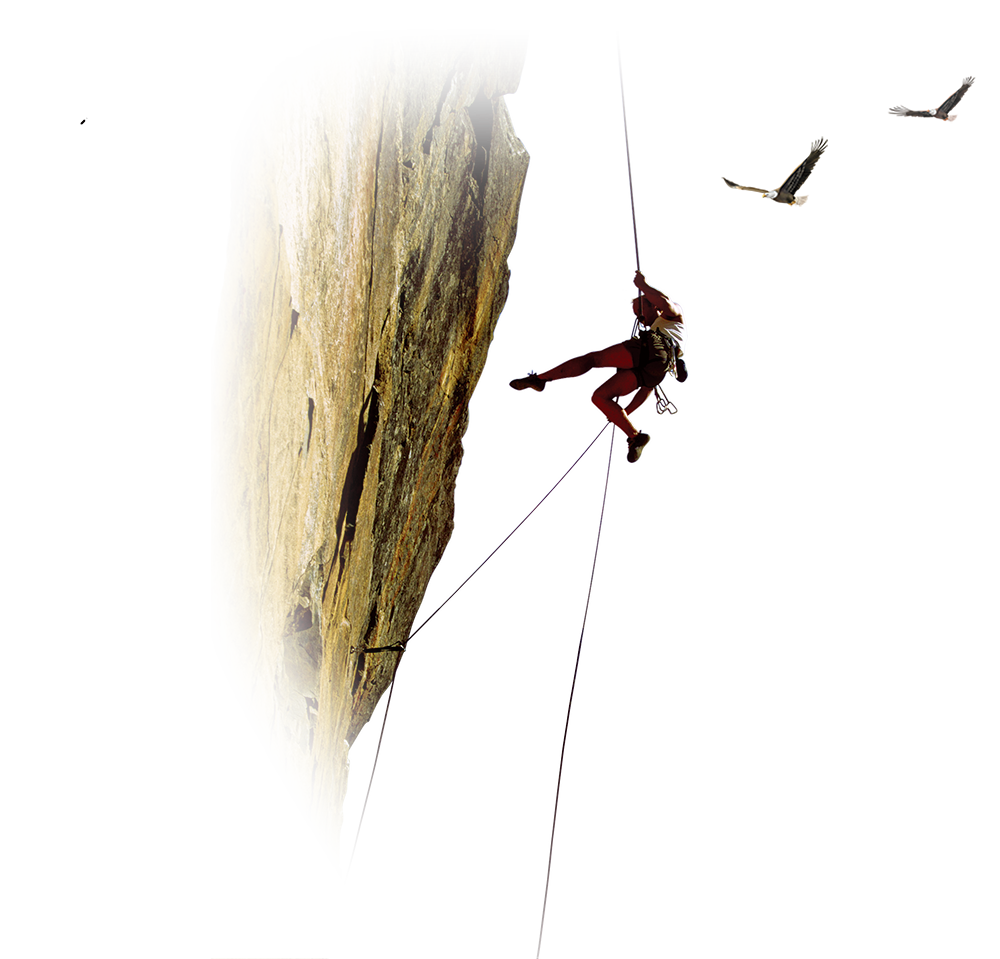 前言
Introduction
转眼间201X年的工作已经接近一半。

回首过去半年的工作，经过全体领导以及员工的努力，公司经营业绩保持良好，行业地位，社会形象日渐提升，各项工作均有序地开展。在取得成绩的同时，我们也找到了工作中的不足和问题，面对这些问题所带来的影响，公司上下团结一致，奋力拼搏，在这半年的时间里我们实现了扭号为赢，而且前半年收入突破了3亿元，使得公司迈上了一个新的台阶，一个新的发展阶段。
展望接下来的半年，我们将继续努力，力争各项工作更上一个新台阶。201X下半年我们继续努力，201X我们勇往直前！
[Speaker Notes: 更多作品请搜索:  http://dwz.cn/Wu2UP]
在此添加标题
我们的目标
我们的目标
我们的目标
我们的目标
我们的目标
在此添加标题
无名氏
无名氏
无名氏
无名氏
高级项目经理
高级项目经理
高级项目经理
高级项目经理
单击此处编辑您要的内容，建议您在展示时采用微软雅黑字体.
单击此处编辑您要的内容，建议您在展示时采用微软雅黑字体.
单击此处编辑您要的内容，建议您在展示时采用微软雅黑字体.
单击此处编辑您要的内容，建议您在展示时采用微软雅黑字体.
在此添加标题
单击添加标题
单击添加标题
单击添加标题
单击添加标题
单击添加标题
单击添加标题
在此添加标题
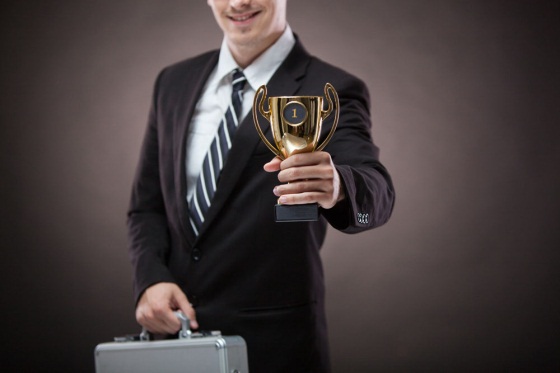 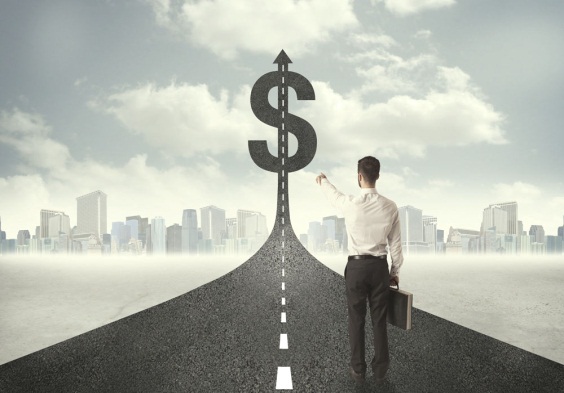 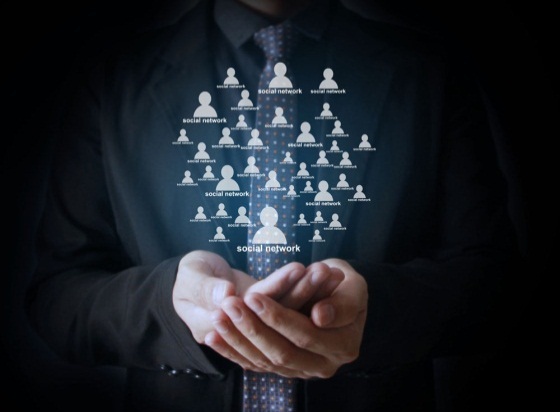 INTEGRATION NEW MEDIA
INTEGRATION NEW MEDIA
新媒体整合
智能云平台
先进
智能
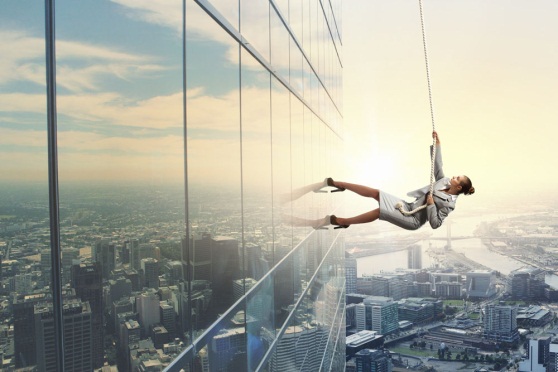 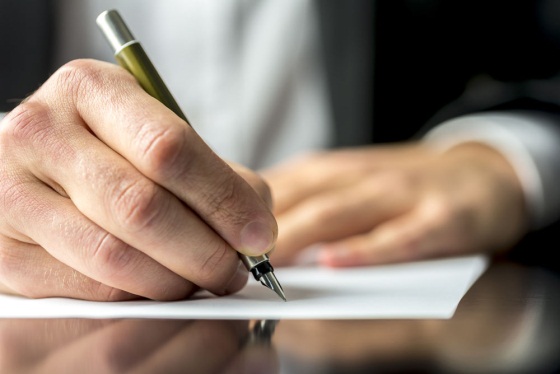 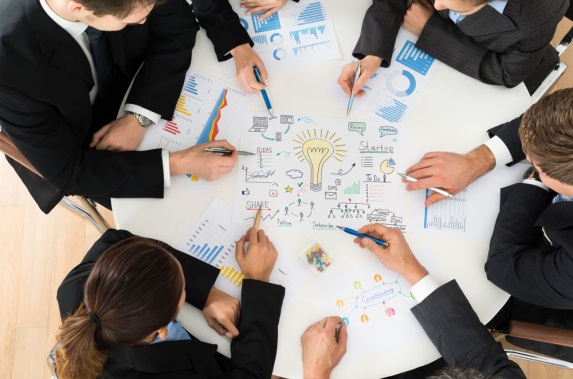 INTEGRATION NEW MEDIA
INTEGRATION NEW MEDIA
支持一件拖拽
迅速响应用户
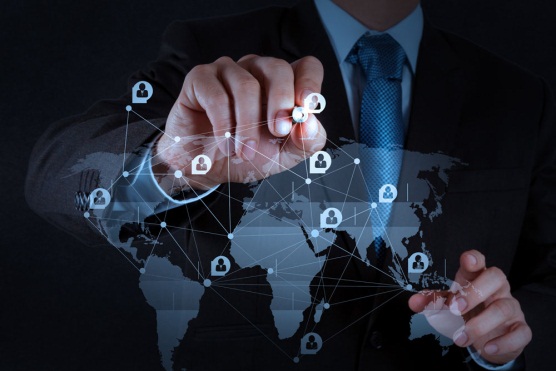 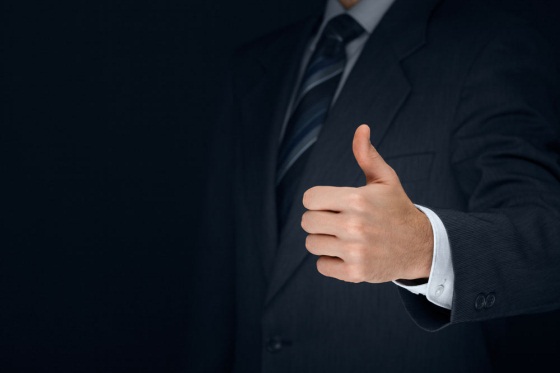 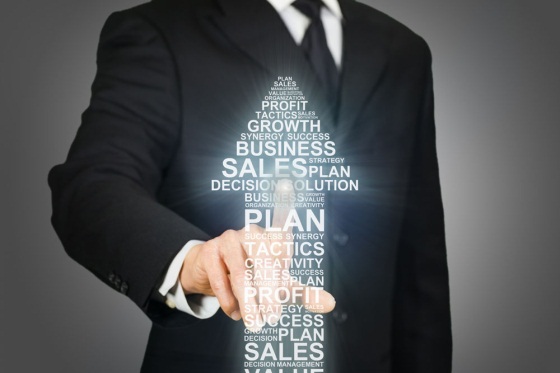 便捷
通用
在此添加标题
01
02
03
04
05
06
添加标题
添加标题
添加标题
添加标题
添加标题
添加标题
单击此处可编辑内容，根据您的需要自由拉伸文本框大小
单击此处可编辑内容，根据您的需要自由拉伸文本框大小
单击此处可编辑内容，根据您的需要自由拉伸文本框大小
单击此处可编辑内容，根据您的需要自由拉伸文本框大小
单击此处可编辑内容，根据您的需要自由拉伸文本框大小
单击此处可编辑内容，根据您的需要自由拉伸文本框大小
小标题
小标题
小标题
小标题
小标题
小标题
在此添加标题
在此添加标题
在此添加标题
在此添加标题
在此添加标题
单击此处可编辑内容，根据您的需要自由拉伸文本框大小
单击此处可编辑内容，根据您的需要自由拉伸文本框大小
单击此处可编辑内容，根据您的需要自由拉伸文本框大小
单击此处可编辑内容，根据您的需要自由拉伸文本框大小
在此添加标题
单击添加标题
单击添加标题
单击此处可编辑内容，根据您的需要自由拉伸文本框大小
单击此处可编辑内容，根据您的需要自由拉伸文本框大小
单击添加标题
单击添加标题
单击此处可编辑内容，根据您的需要自由拉伸文本框大小
单击此处可编辑内容，根据您的需要自由拉伸文本框大小
在此添加标题
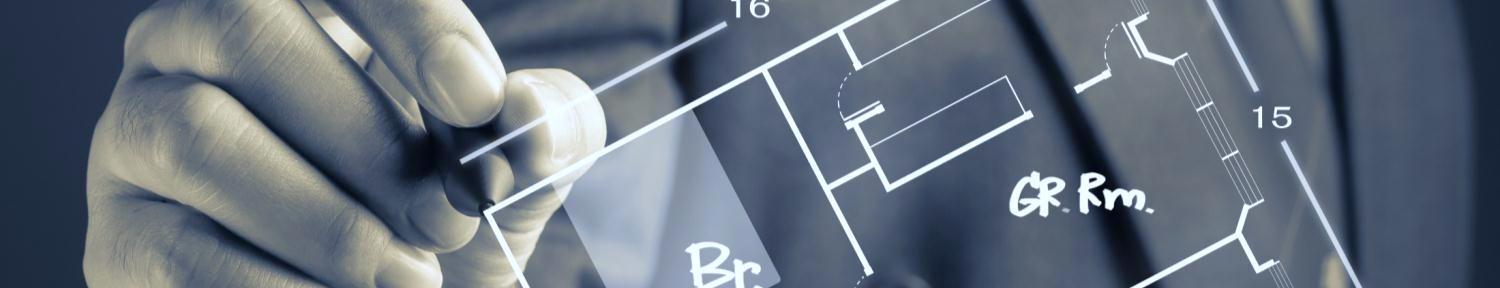 主要任务
时间进度
效益预测
单击此处编辑您要的内容，建议您在展示时采用微软雅黑字体
单击此处编辑您要的内容，建议您在展示时采用微软雅黑字体
单击此处编辑您要的内容，建议您在展示时采用微软雅黑字体
操作方式科学
团队协作能力强
资金准备充足
单击此处编辑您要的内容，建议您在展示时采用微软雅黑字体
单击此处编辑您要的内容，建议您在展示时采用微软雅黑字体
单击此处编辑您要的内容，建议您在展示时采用微软雅黑字体
在此添加标题
95%
81%
56%
29%
市场占有率
市场占有率
市场占有率
市场占有率
单击此处可编辑内容，根据您的需要自由拉伸文本框大小
单击此处可编辑内容，根据您的需要自由拉伸文本框大小
单击此处可编辑内容，根据您的需要自由拉伸文本框大小
单击此处可编辑内容，根据您的需要自由拉伸文本框大小
在此添加标题
01
添加标题
单击此处可编辑内容，根据您的需要自由拉伸文本框大小
小标题
02
03
04
添加标题
添加标题
添加标题
单击此处可编辑内容，根据您的需要自由拉伸文本框大小
单击此处可编辑内容，根据您的需要自由拉伸文本框大小
单击此处可编辑内容，根据您的需要自由拉伸文本框大小
小标题
小标题
小标题
在此添加
一个关键句
单击此处编辑您要的内容，建议您在展示时采用微软雅黑字体，本模版所有图形线条及其相应素材均可自由编辑、改色、替换。骆可可PPT工作室更专业的模板。

单击此处编辑您要的内容，建议您在展示时采用微软雅黑字体，本模版所有图形线条及其相应素材均可自由编辑、改色、替换。

关键词1

关键词2
85%
85%

单击此处编辑您要的内容，建议您在展示时采用微软雅黑字体。
单击此处编辑您要的内容，建议您在展示时采用微软雅黑字体。
关键词3
在此添加标题
单击添加标题
单击添加标题
单击此处可编辑内容，根据您的需要自由拉伸文本框大小
单击此处可编辑内容，根据您的需要自由拉伸文本框大小
单击添加标题
单击添加标题
单击此处可编辑内容，根据您的需要自由拉伸文本框大小
单击此处可编辑内容，根据您的需要自由拉伸文本框大小
在此添加标题
单击添加标题
单击添加标题
单击添加标题
单击添加标题
单击添加标题
建议您在展示时采用微软雅黑字体。
建议您在展示时采用微软雅黑字体。
建议您在展示时采用微软雅黑字体。
建议您在展示时采用微软雅黑字体。
建议您在展示时采用微软雅黑字体。
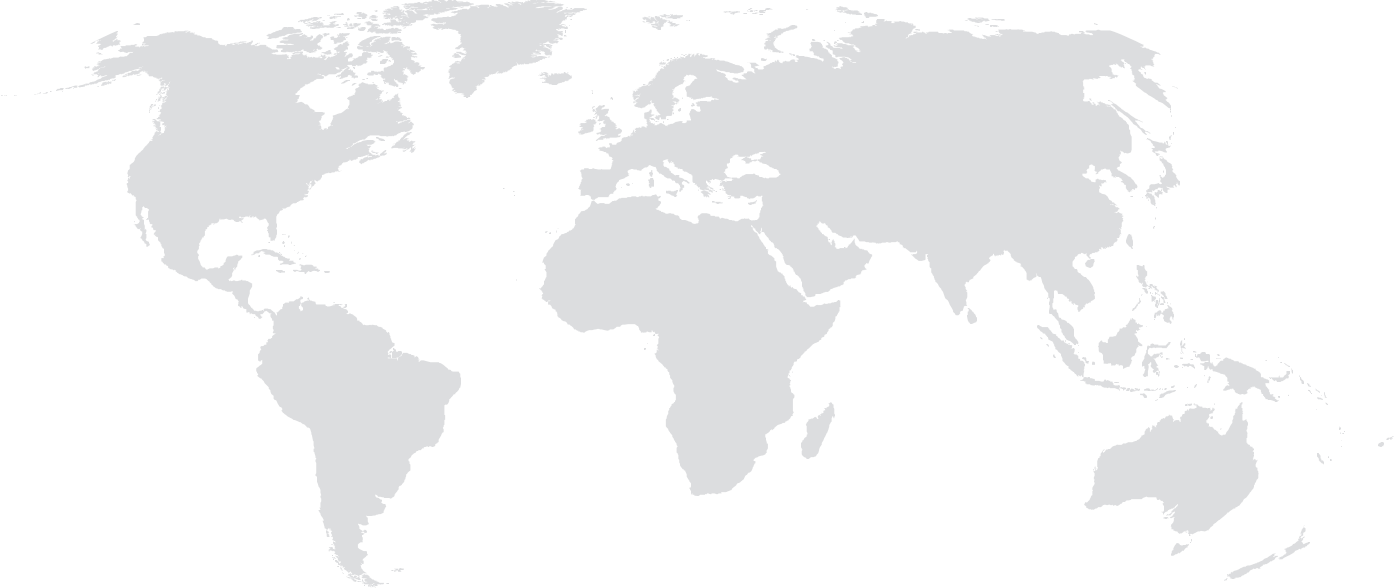 01
01
01
01
01
关键字
在此添加标题
03
02
03
01
在此单击添加标题
在此单击添加标题
在此单击添加标题
在此单击添加标题
在此单击添加标题
04
单击此处可编辑内容
单击此处可编辑内容
单击此处可编辑内容
单击此处可编辑内容
单击此处可编辑内容
骆可可，色彩纷呈，潮流时尚。
SUBTITLE HERE
色彩纷呈，潮流时尚。
单击此处编辑您要的内容，建议您在展示时采用微软雅黑字体，本模版所有图形线条及其相应素材均可自由编辑、改色、替换。单击此处编辑您要的内容，建议您在展示时采用微软雅黑字体，本模版所有图形线条及其相应素材均可自由编辑、改色、替换。单击此处编辑您要的内容，建议您在展示时采用微软雅黑字体，本模版所有图形线条及其相应素材均可自由编辑、改色、替换。
在此添加标题
单击添加标题
单击此处可编辑内容。
01
71%
37%
99%
58%
99%
71%
58%
37%
单击添加标题
单击此处可编辑内容。
小标题
小标题
小标题
小标题
02
单击添加标题
单击此处可编辑内容。
03
单击添加标题
单击此处可编辑内容。
04
在此添加标题
A
B
C
D
单击添加标题
单击添加标题
单击添加标题
单击添加标题
单击此处可编辑内容
单击此处可编辑内容
单击此处可编辑内容
单击此处可编辑内容
在此添加标题
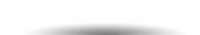 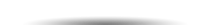 关键字
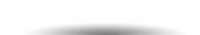 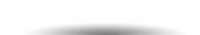 单击添加标题
单击添加标题
单击添加标题
单击添加标题
单击添加标题
单击添加标题
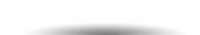 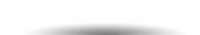 单击此处可编辑内容
单击此处可编辑内容
单击此处可编辑内容
单击此处可编辑内容
单击此处可编辑内容
单击此处可编辑内容
在此添加标题
85%
65%
25%
45%
单击添加标题
单击添加标题
单击添加标题
单击添加标题
单击此处可编辑内容，根据您的需要自由拉伸文本框大小
单击此处可编辑内容，根据您的需要自由拉伸文本框大小
单击此处可编辑内容，根据您的需要自由拉伸文本框大小
单击此处可编辑内容，根据您的需要自由拉伸文本框大小
在此添加标题
4
3
2
单击添加标题
单击添加标题
单击添加标题
单击添加标题
1
在此添加标题
单击添加标题
单击添加标题
单击添加标题
单击添加标题
全球十大
时尚潮流
趋势
单击此处编辑您要的内容，建议您在展示时采用微软雅黑字体，本模版所有图形线条及其相应素材均可自由编辑、改色、替换。单击此处编辑您要的内容，建议您在展示时采用微软雅黑字体。
十分感谢您的聆听
单击此处编辑副标题，建议您在展示时采用微软雅黑字体，本模版所有图形线条及其相应素材均可自由编辑、改色、替换
汇报人
PPT汇
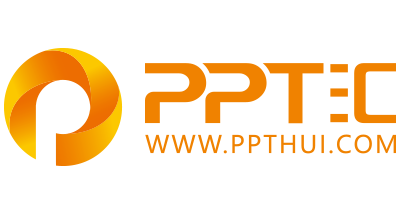 上万精品PPT模板全部免费下载
PPT汇    www.ppthui.com
PPT模板下载：www.ppthui.com/muban/            行业PPT模板：www.ppthui.com/hangye/
工作PPT模板：www.ppthui.com/gongzuo/         节日PPT模板：www.ppthui.com/jieri/
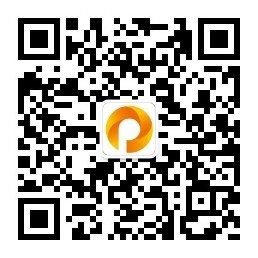 扫描关注公众号“PPT汇”收藏网站防止遗忘/免费获取更多精选PPT模板下载资源
[Speaker Notes: 模板来自于 https://www.ppthui.com    【PPT汇】]
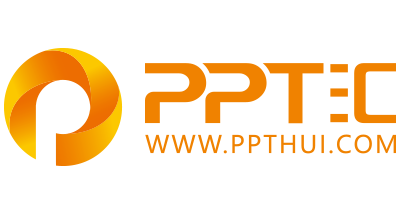 10000+套精品PPT模板全部免费下载
www.ppthui.com
PPT汇

PPT模板下载：www.ppthui.com/muban/            行业PPT模板：www.ppthui.com/hangye/
工作PPT模板：www.ppthui.com/gongzuo/         节日PPT模板：www.ppthui.com/jieri/
党政军事PPT：www.ppthui.com/dangzheng/     教育说课课件：www.ppthui.com/jiaoyu/
PPT模板：简洁模板丨商务模板丨自然风景丨时尚模板丨古典模板丨浪漫爱情丨卡通动漫丨艺术设计丨主题班会丨背景图片

行业PPT：党政军事丨科技模板丨工业机械丨医学医疗丨旅游旅行丨金融理财丨餐饮美食丨教育培训丨教学说课丨营销销售

工作PPT：工作汇报丨毕业答辩丨工作培训丨述职报告丨分析报告丨个人简历丨公司简介丨商业金融丨工作总结丨团队管理

More+
[Speaker Notes: 模板来自于 https://www.ppthui.com    【PPT汇】]